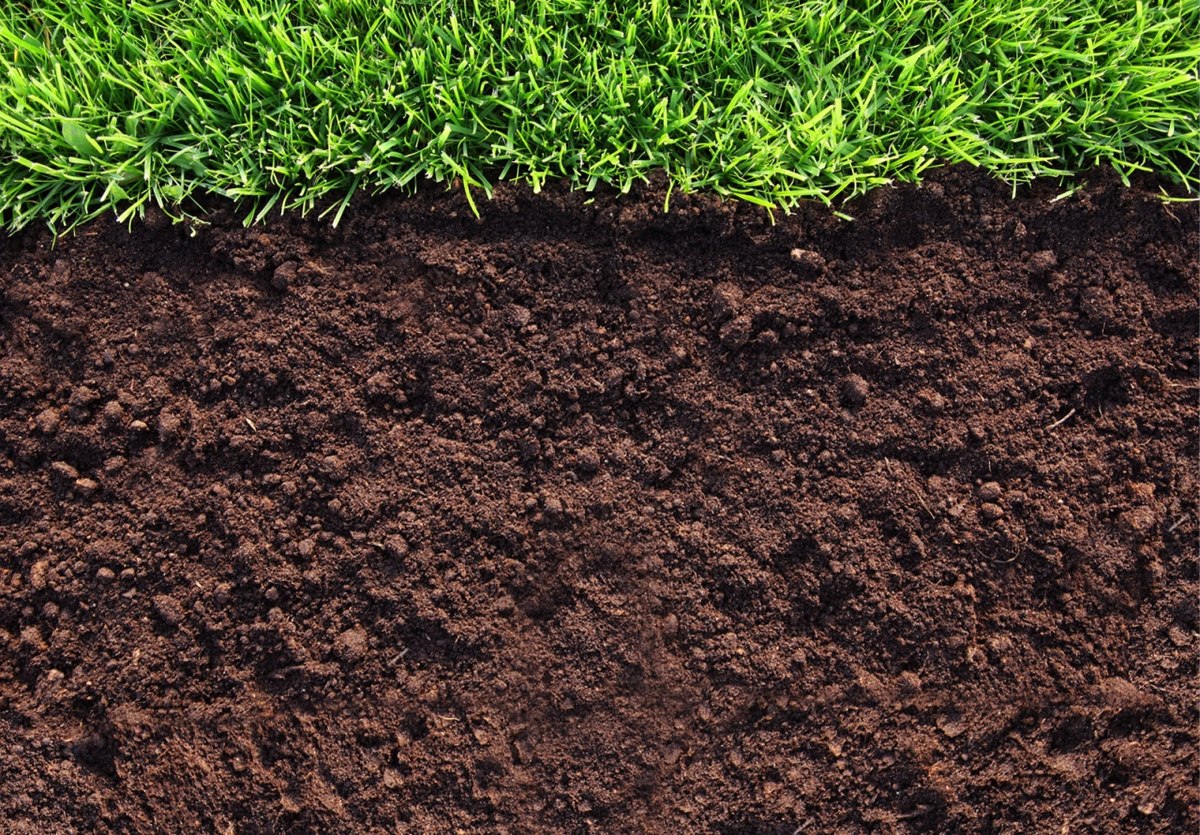 Біоіндикація екологічного стану ґрунтів деяких районів 
м. Харкова 
за допомогою дощових черв`яків
Комплексна біоіндикація ґрунту за допомогою червів
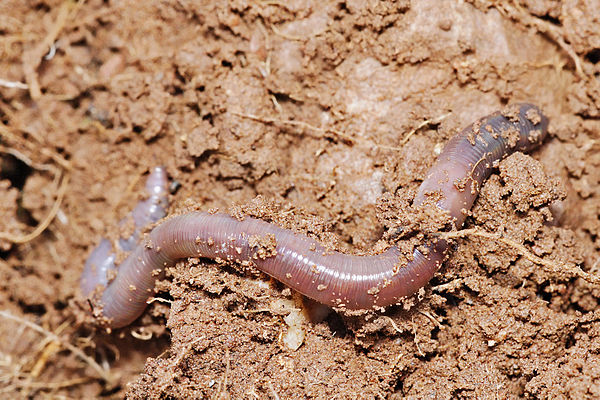 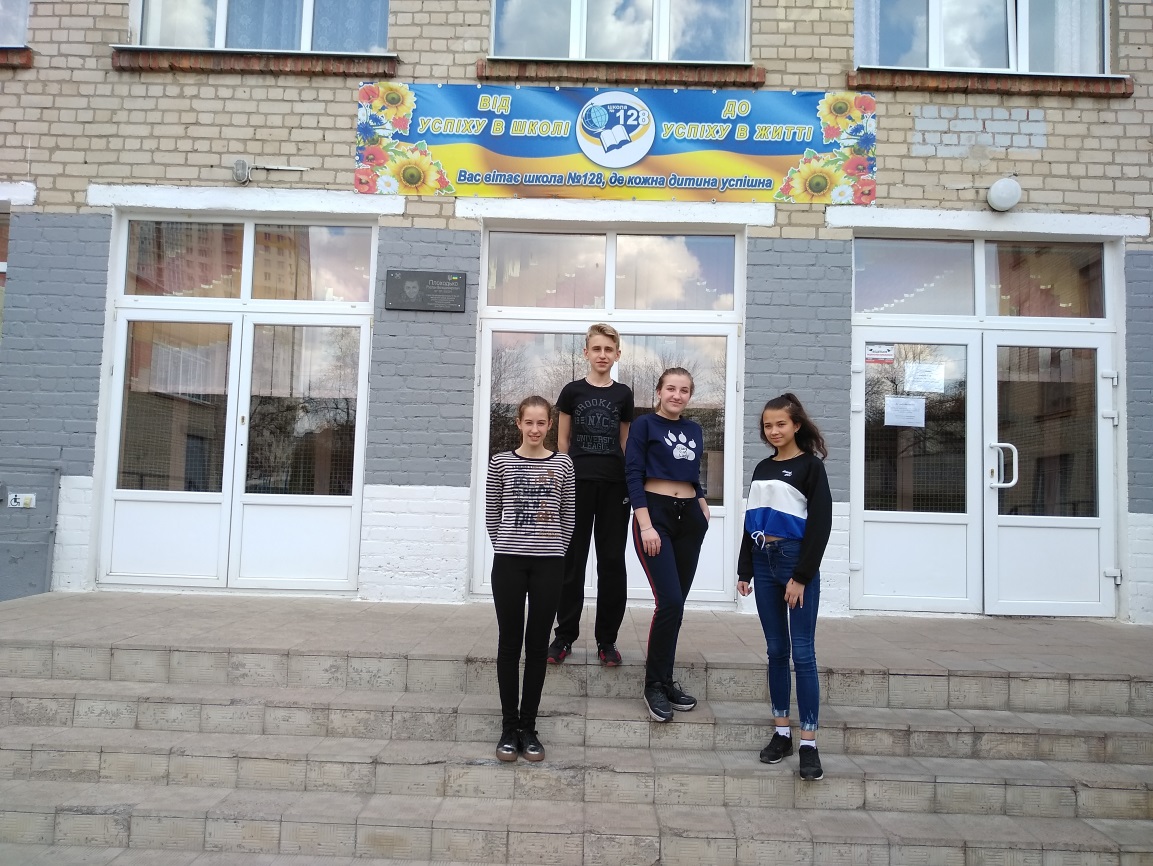 Виконали: 
Затула Вероніка,Пічка Марія, Буркун Валерія, Фомін Данило,
учні 8 класу
Харківської 
загальноосвітньої  
школи І-ІІІ ступенів № 128 
Харківської міської ради 
Харківської області 



Науковий керівник:Швець Віта Володимирівна,
учитель хімії  ХЗОШ № 128
Мета роботи:
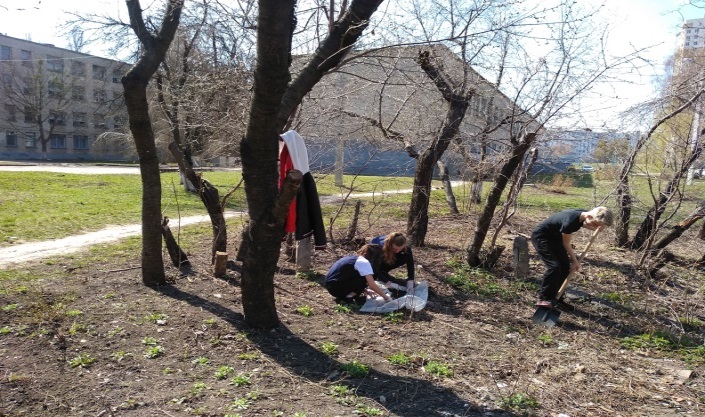 анализ екологічного стану ґрунтів чотирьох районів м. Харкова методом біоіндикації за допомогою дощових черв’яків; 
визначення морфометричних показників дощових черв`яків на визначених тест-майданчиках;
Порівняння результатів дослідження, отриманих методом біоіндикції з результатами хімічного аналізу грунтв;
встановлення залежности морфометричних покзників дощових червяків від впливу екотоксикантів грунту;
визначення місць найбільших забруднень та місць безпечного перебування мешканців міста;
Вироблення рекомендацій та заходів по зменшенню вмісту важких металів у ґрунтах
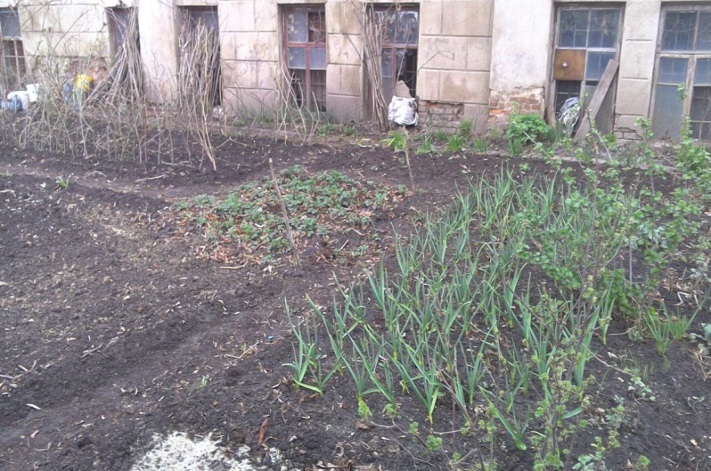 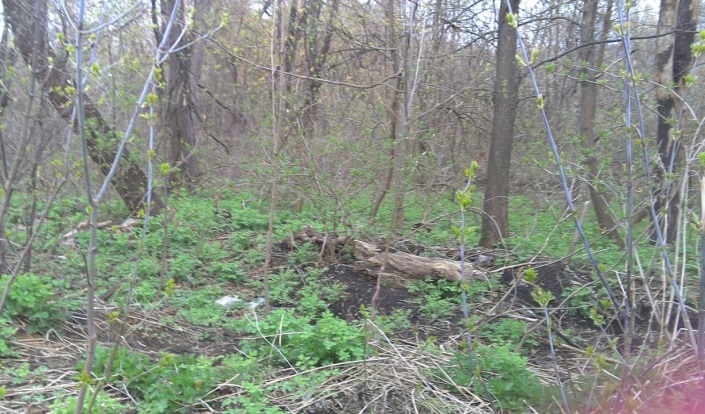 Об’єкт дослідження: ґрунти чотирьох районів міста Харкова
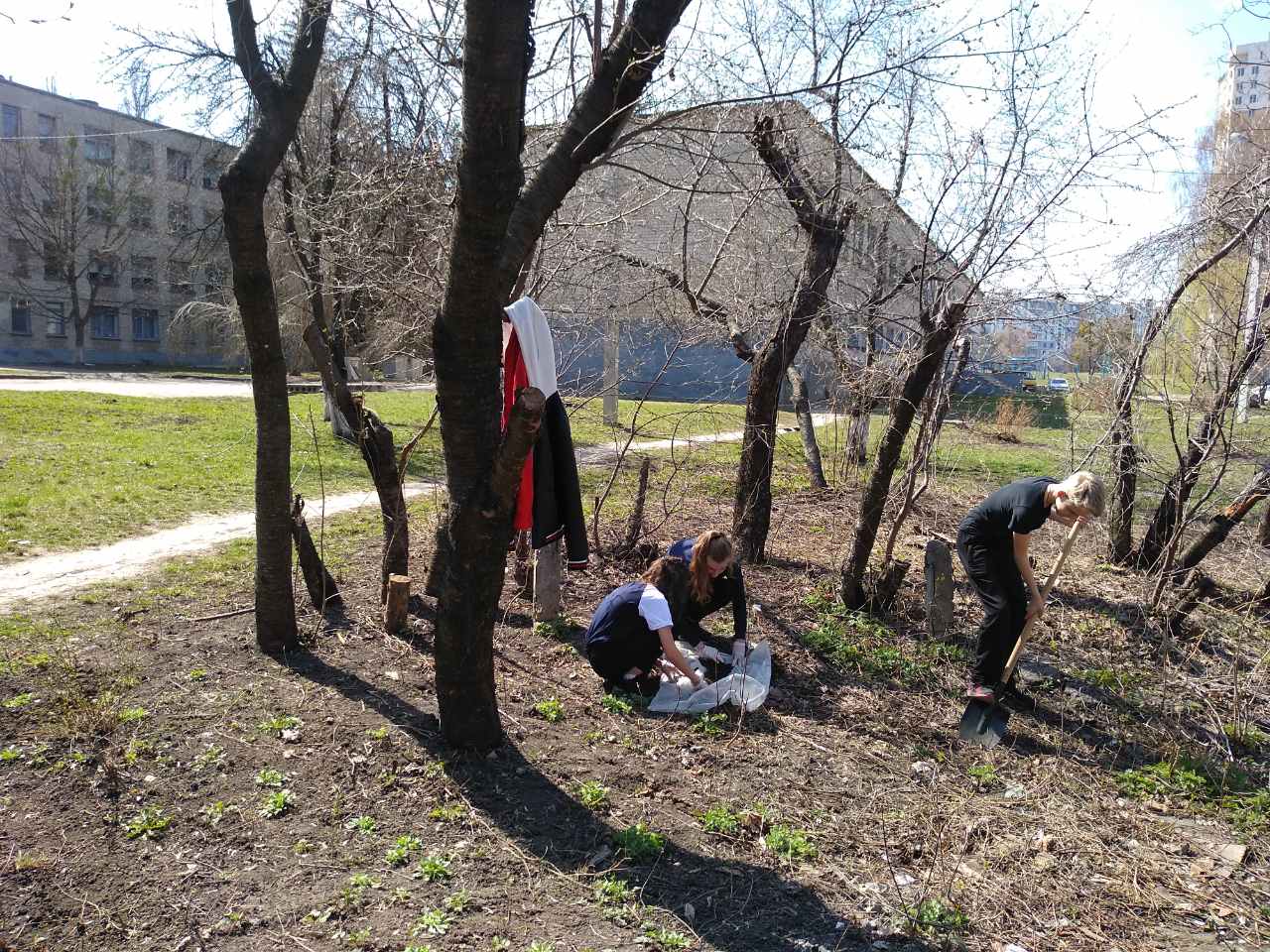 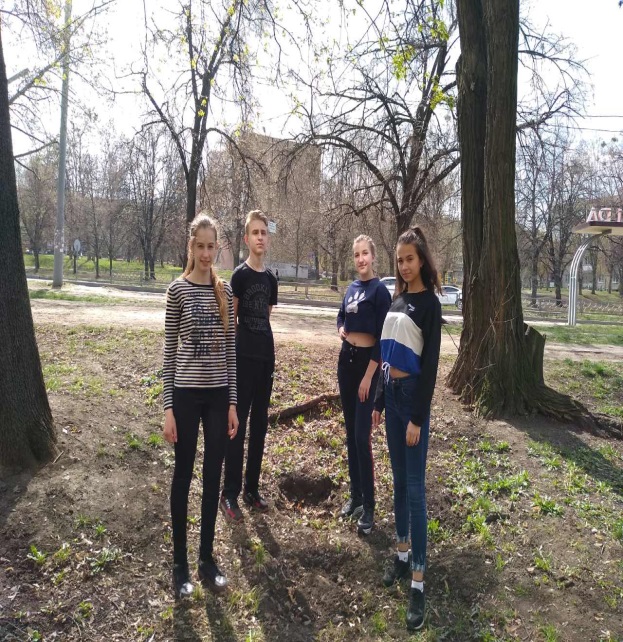 2. Шкільне подвір`я
1. Автомагістраль
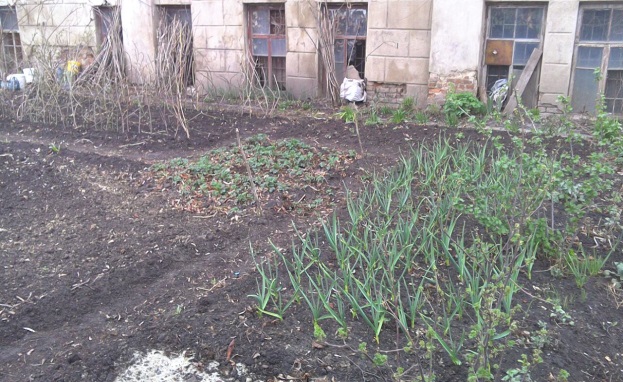 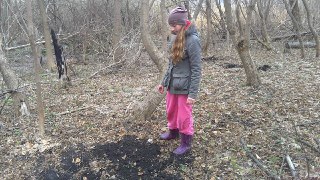 3. Город у с.Кулиничі
4. Ліс у с.Кулиничі
Предмет дослідження:дощові черв'яки на визначених ділянках м. Харкова
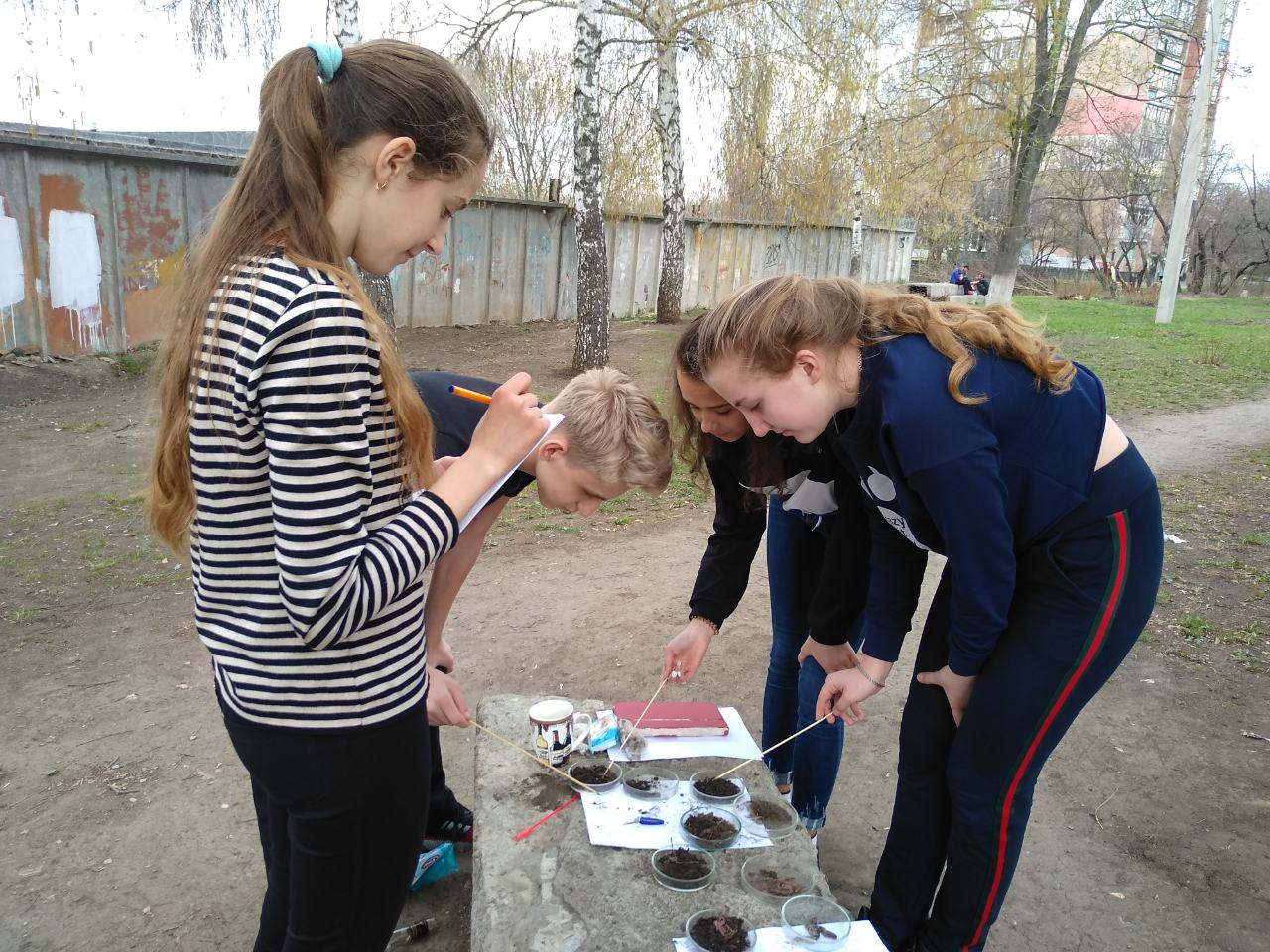 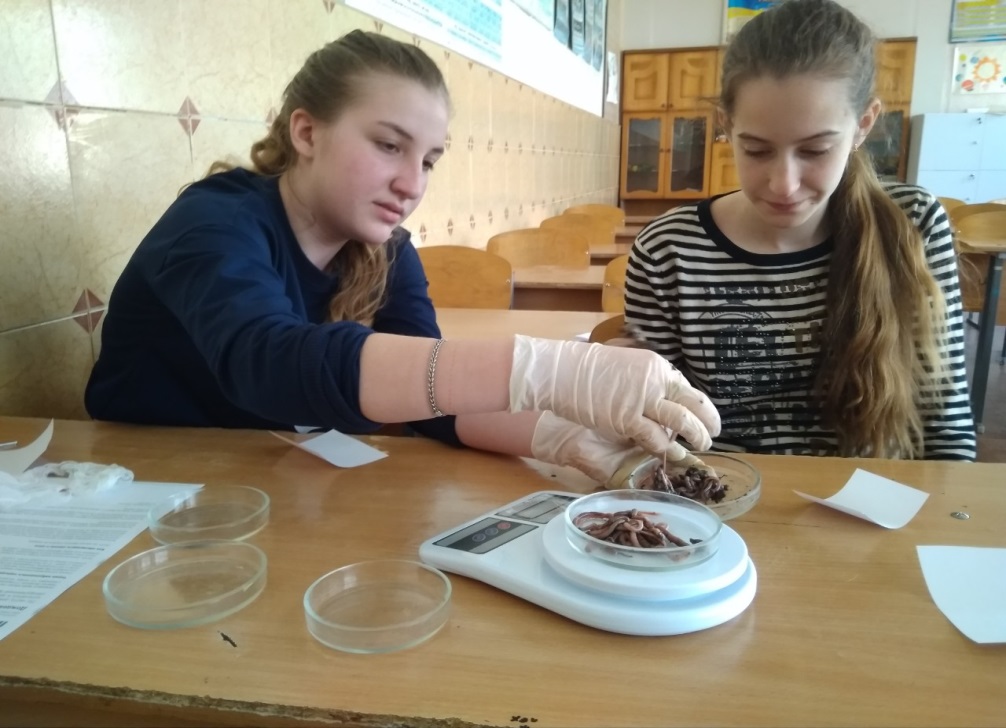 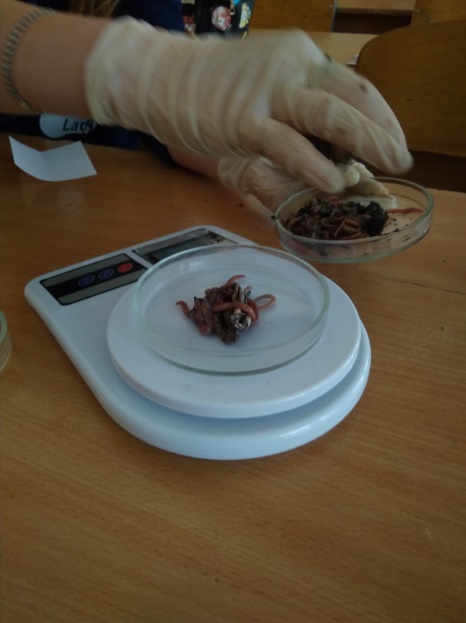 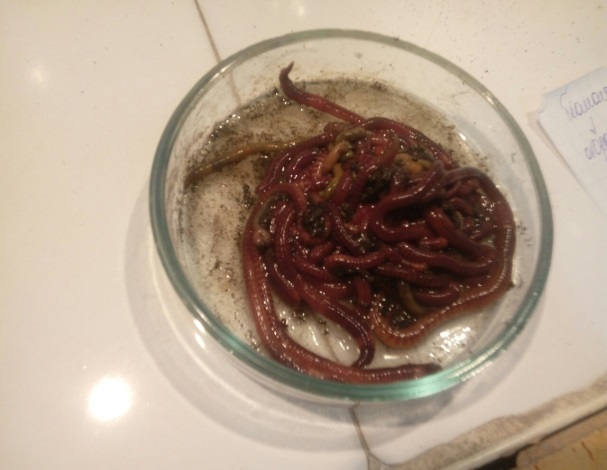 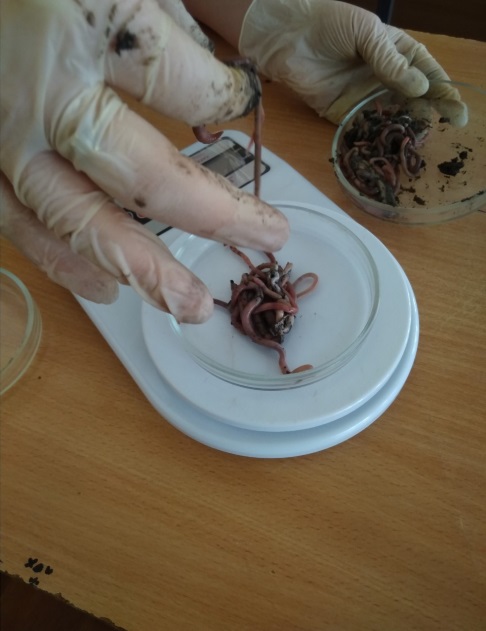 Відбір зразків ґрунту і черв`яків
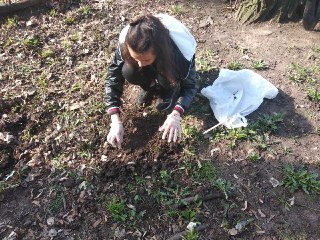 Зразок №1 Автомагістраль
Зразок №2 
Шкільне подвір'я
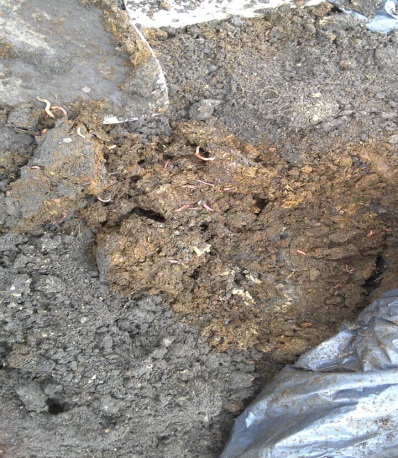 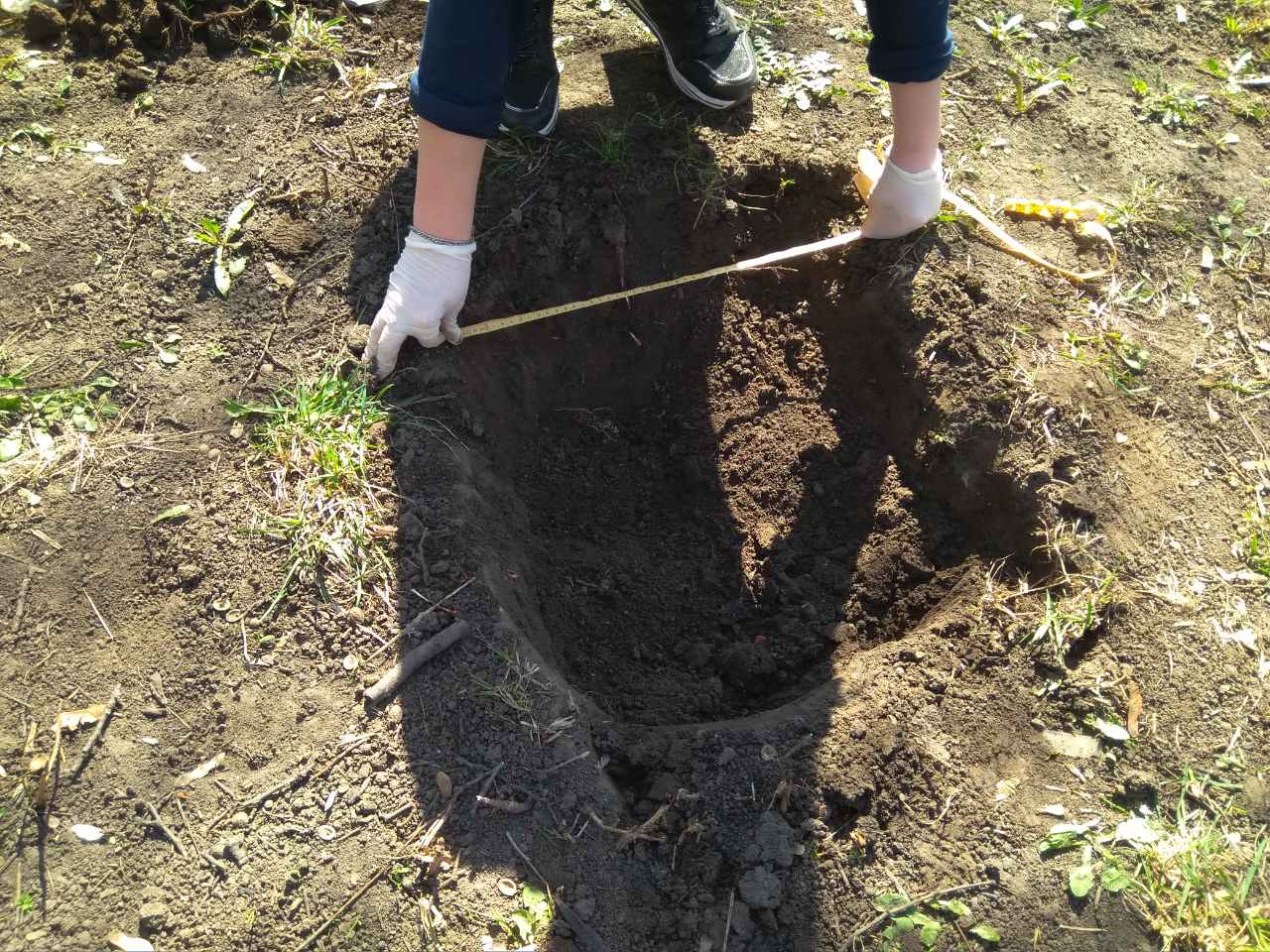 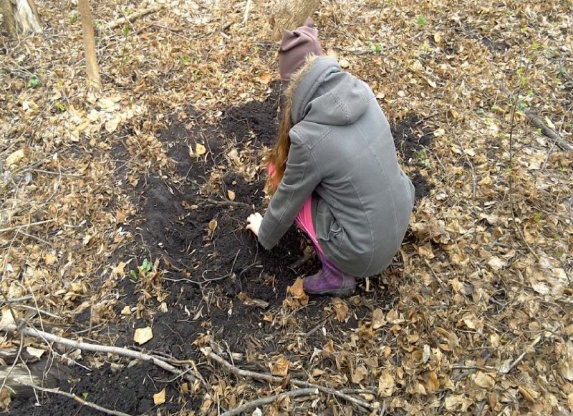 Зразок №3
Город у с.Кулиничі
Площа ділянки 50х50 см
Глибина 30 см, 3 ями
Зразок № 4
 ліс у с.Кулиничі
Опрацювання результатів
Опрацювання результатів\зважування
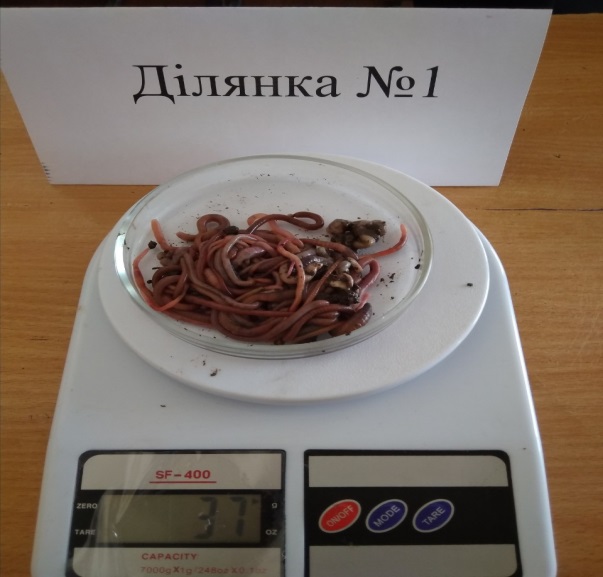 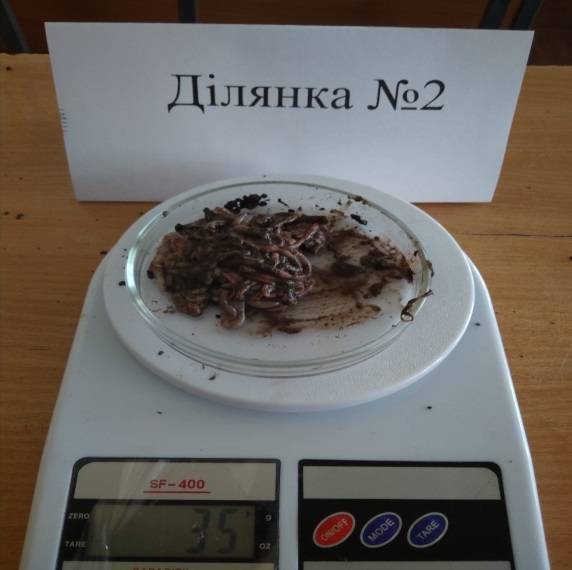 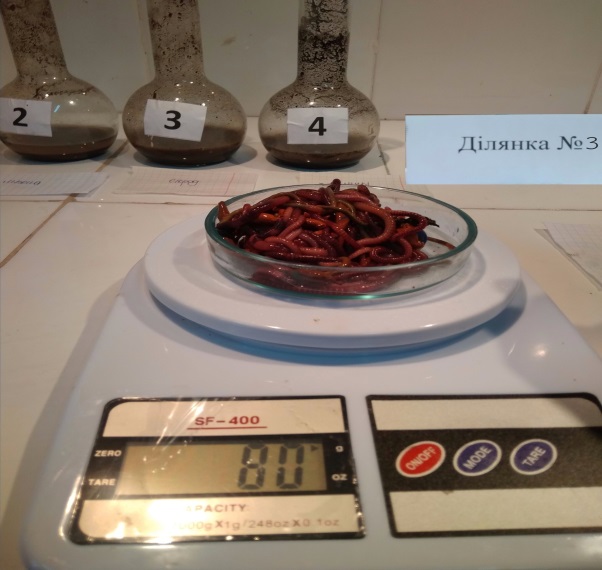 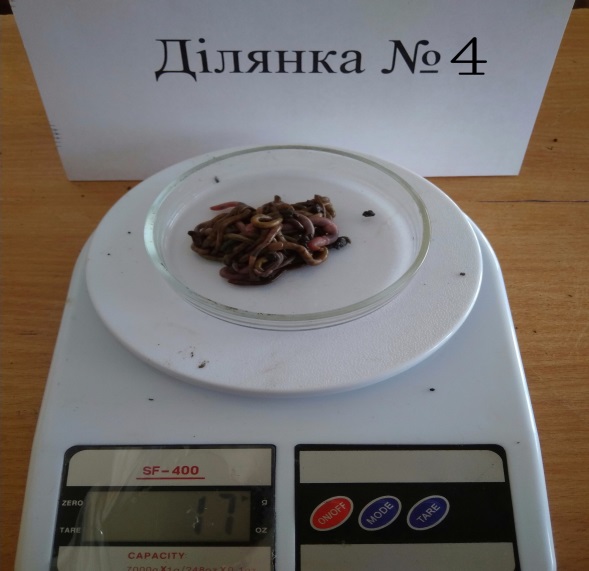 Морфометричні показники дощових черв`яків
Підготовка ґрунту до аналізу
Приготування грунтових витягів
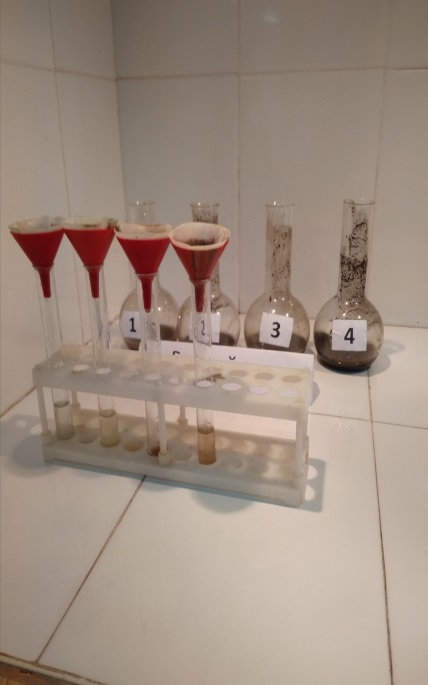 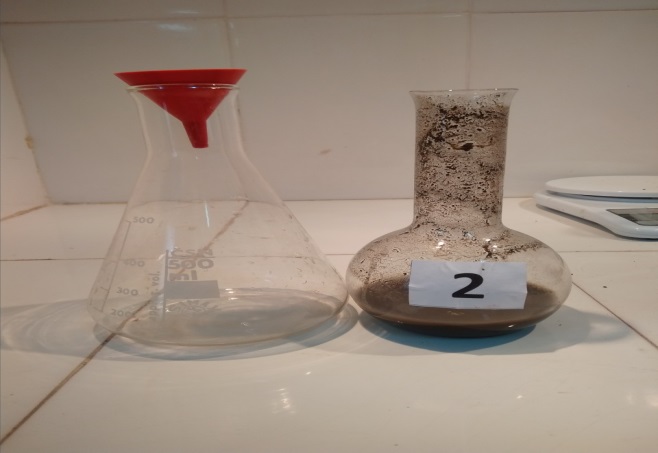 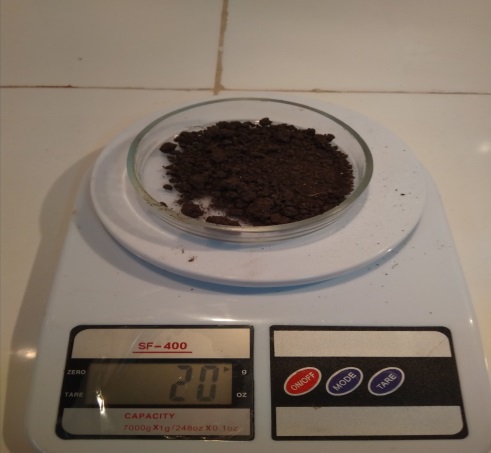 Приготування водного витягу
До 20 г сухого просіяного грунту додаємо 50 мл дистильованої води та збовтуємо 5-10 хвилин, а потім фільтруємо крізь паперовий фільтр
Приготування кислотного витягу
До 20 г сухого просіяного грунту додаємо 50 мл  1,5 н розчину HNO3 та збовтуємо 5-10 хвилин, а потім фільтруємо крізь паперовий фільтр
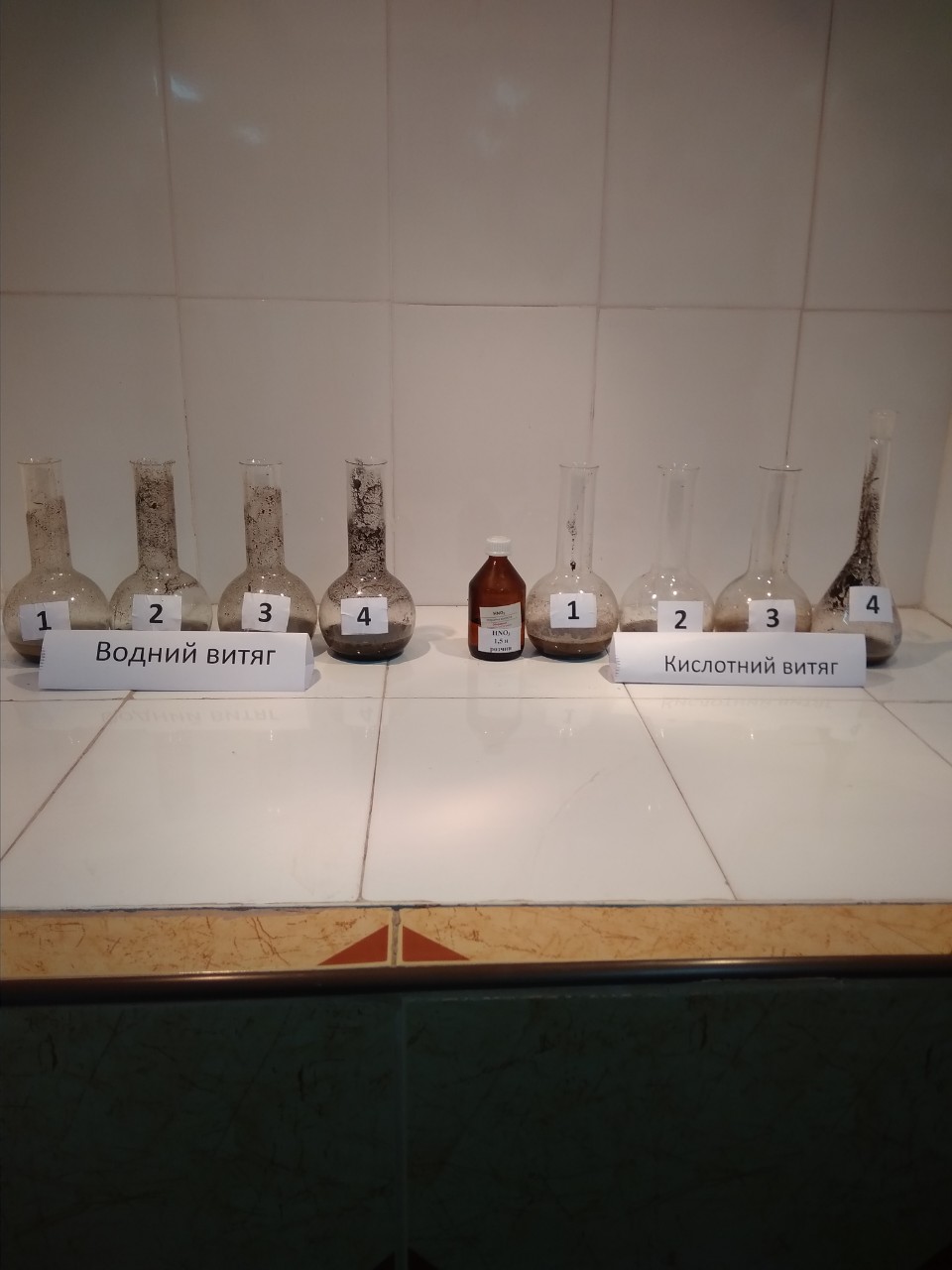 Визначення рН ґрунту
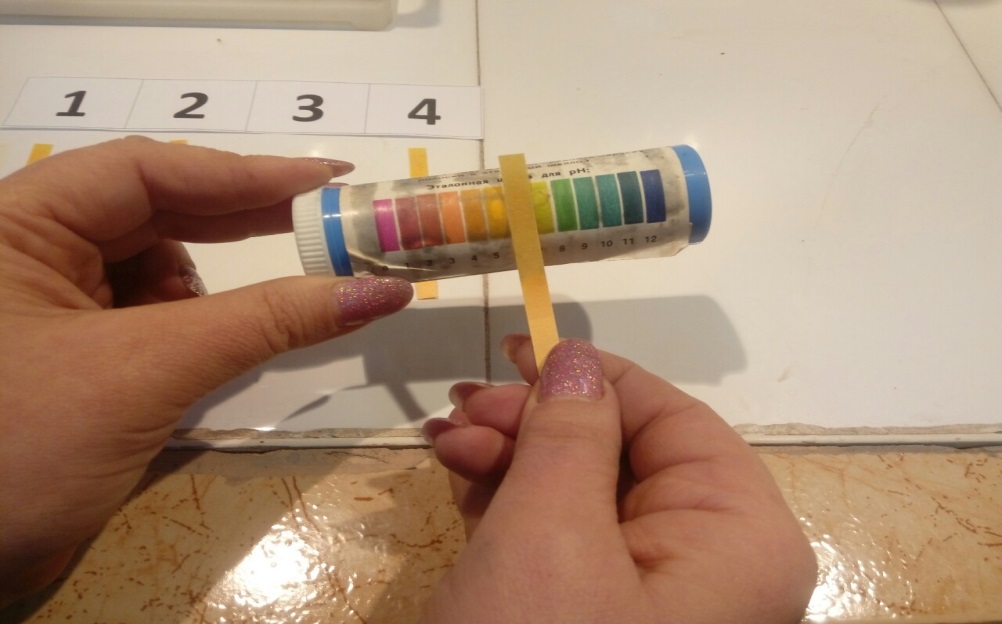 Засоленість грунтів
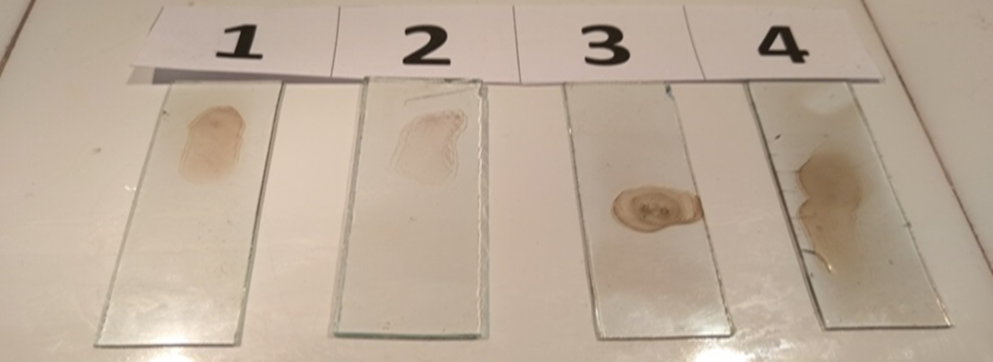 Визначення катіонів важких металів
Катіон
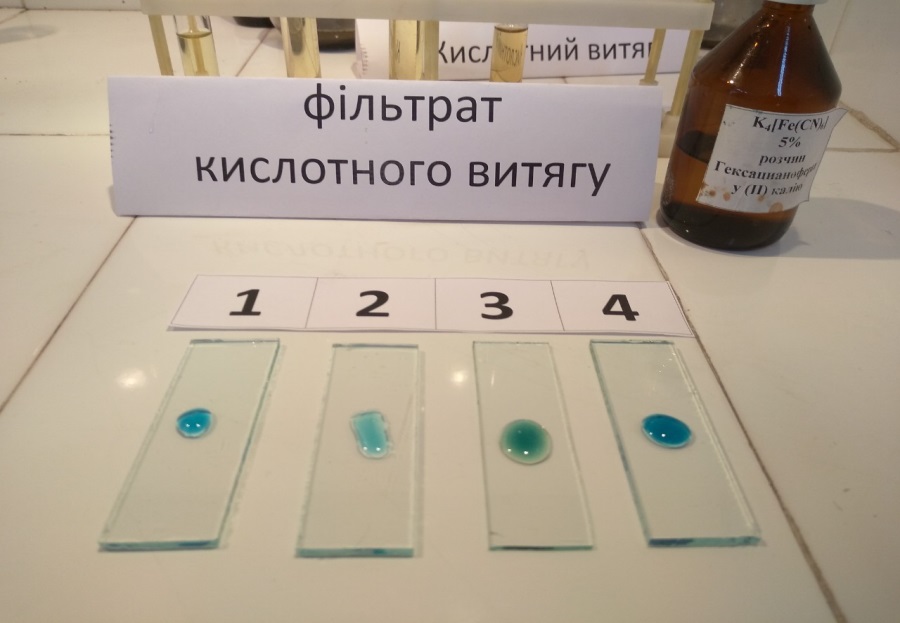 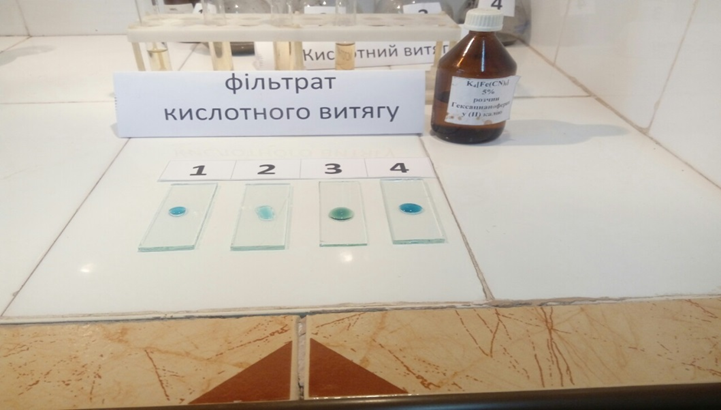 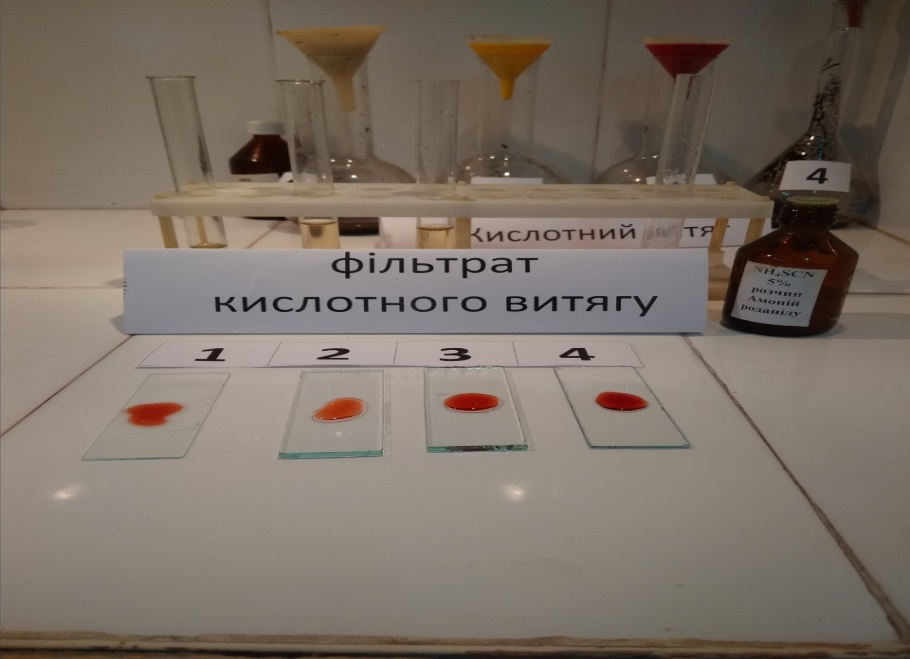 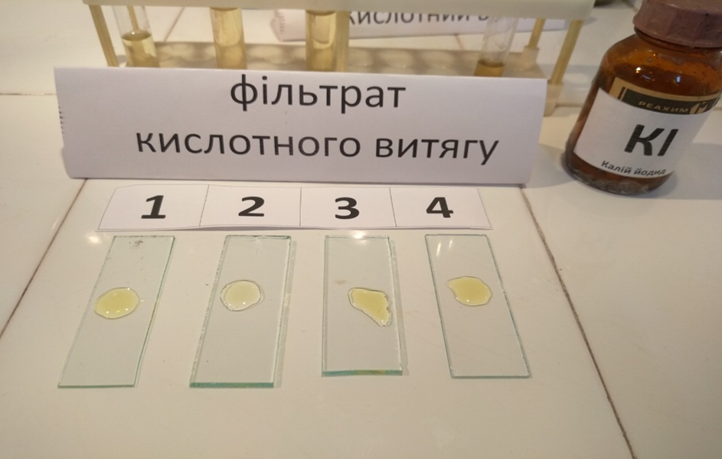 Визначення аніонів
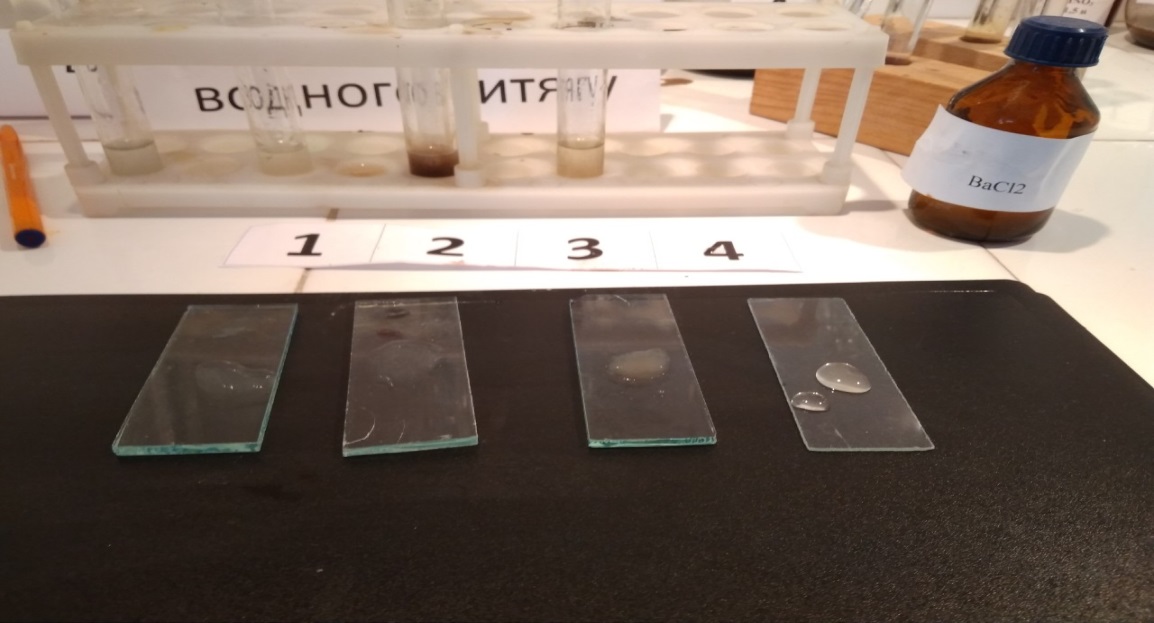 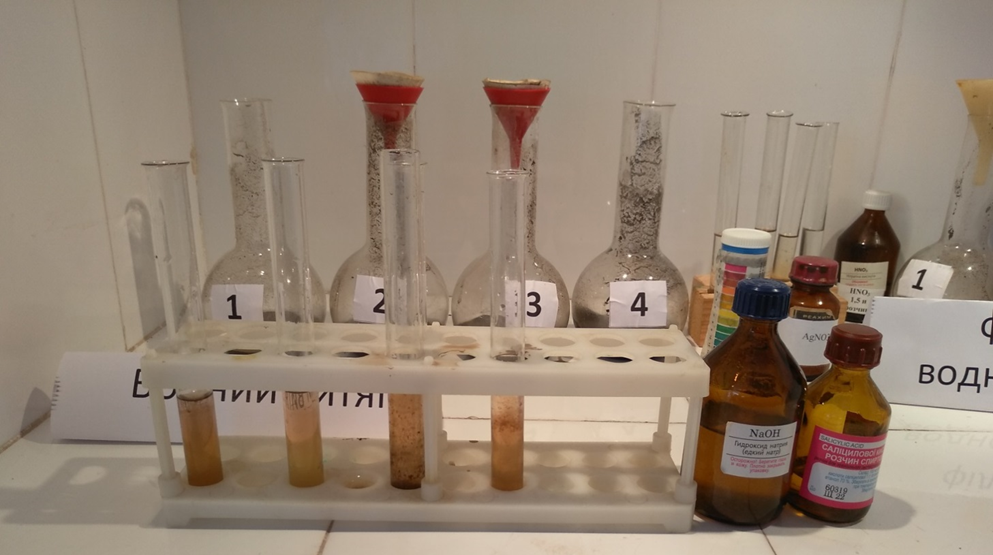 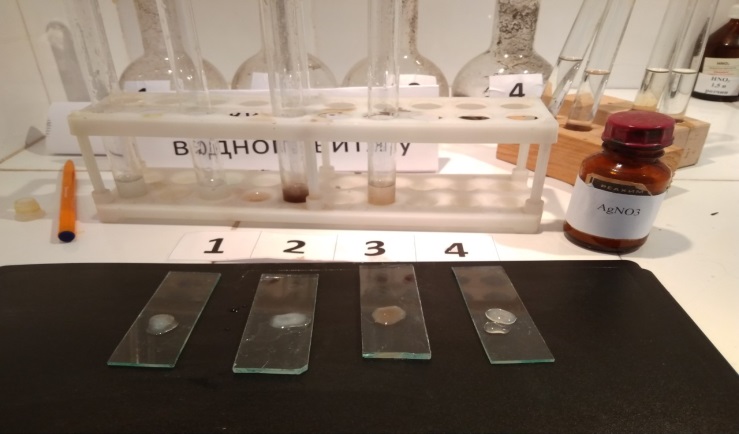 Залежність кількості червів від рівня рН грунту
Залежність біомаси червів від рівня рН грунту
Залежність кількості червів від рівня катіонів Fe+3 грунту
Залежність кількості червів від рівня катіонів Fe+2 грунту
Залежність кількості червів від рівня катіонів Pb+2 грунту
Залежність кількості червів від рівня аніонів NO3-1 грунту
Висновки
Результати біоіндикаційних досліджень виявили залежність морфометричних показників дощових черв'яків від екологічного стану грунтів: рівня рН та наявності важких металів, що підтверджено якісним хімічним аналізом;
найбільш забрудненою виявилася територія лісу біля селища Кулиничі, найменш – шкільне подвір'я; 
катіони важких металів перебувають у слабо рухомому стані (крім ділянки №3), що може негативно відбитися на здоров’ї населення;
катіони важких металів на ділянці №3 знаходяться у зв`язаному стані, що нівелює їх токсичний вплив на дощових червів.
Зменшити вміст важких металів можна засобами фіторекультивації. Рівень Pb+2 зменшать горець та гірчиця.
Грунти на  1, 2, і особливо 4 ділянці потребують вапнування
Дякуємо за увагу!
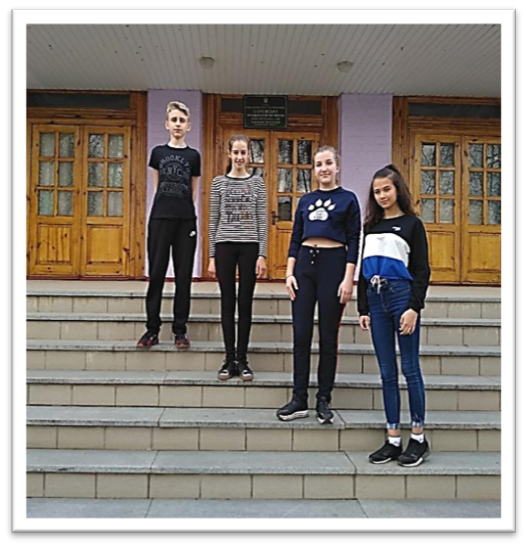 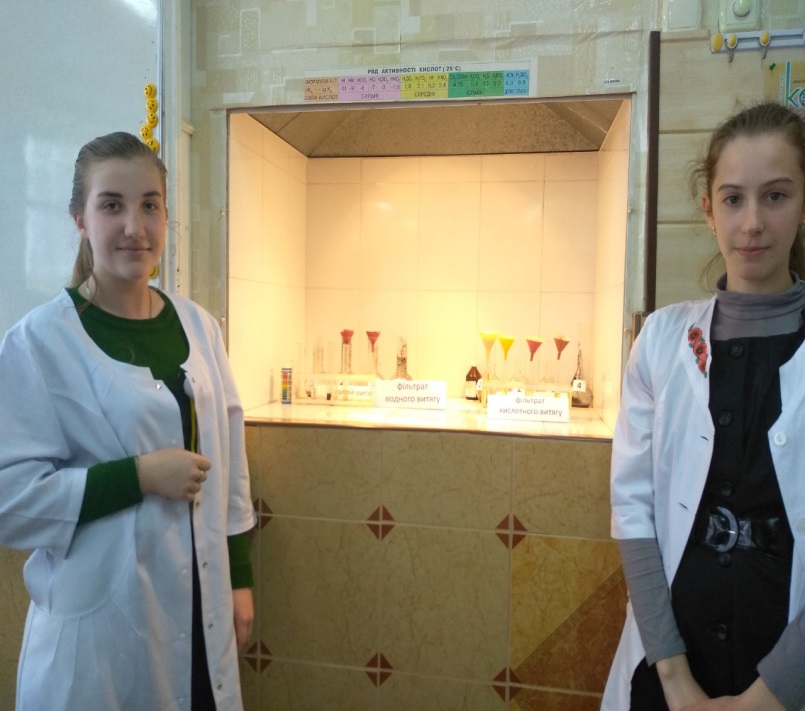 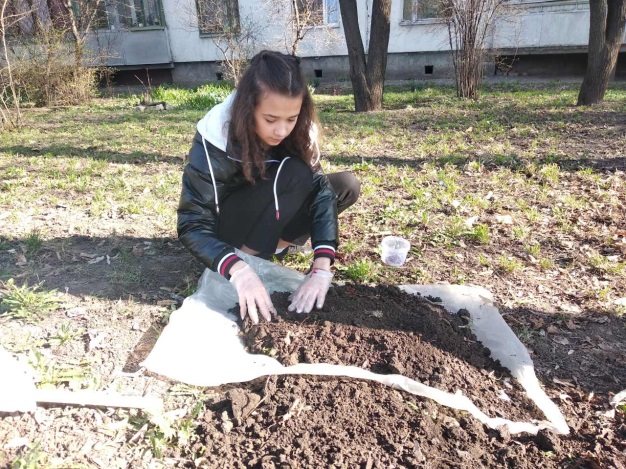 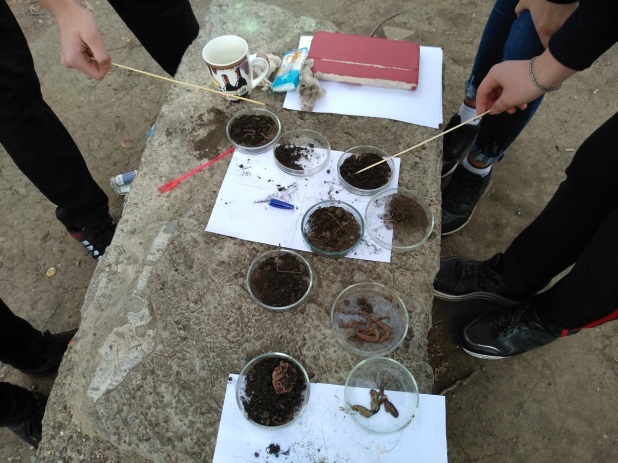 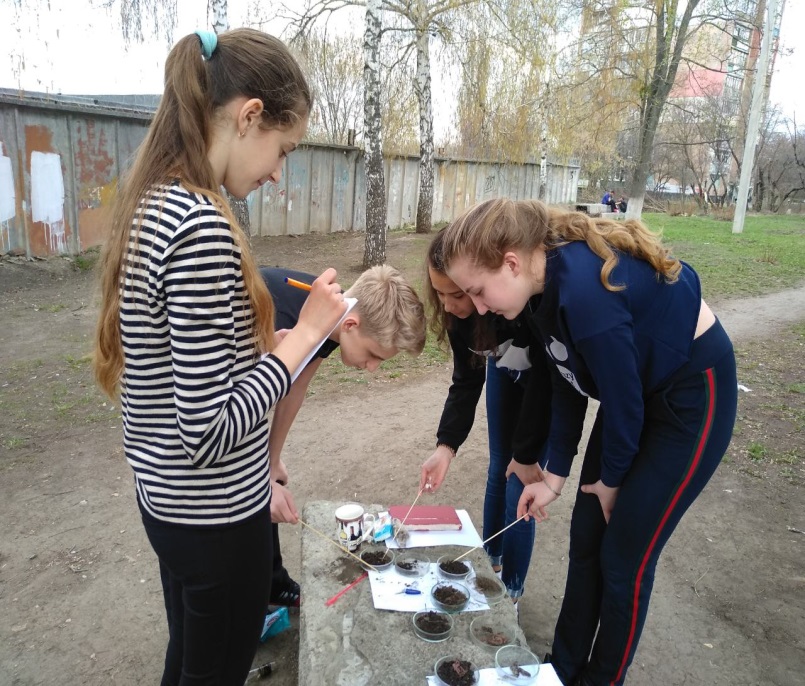 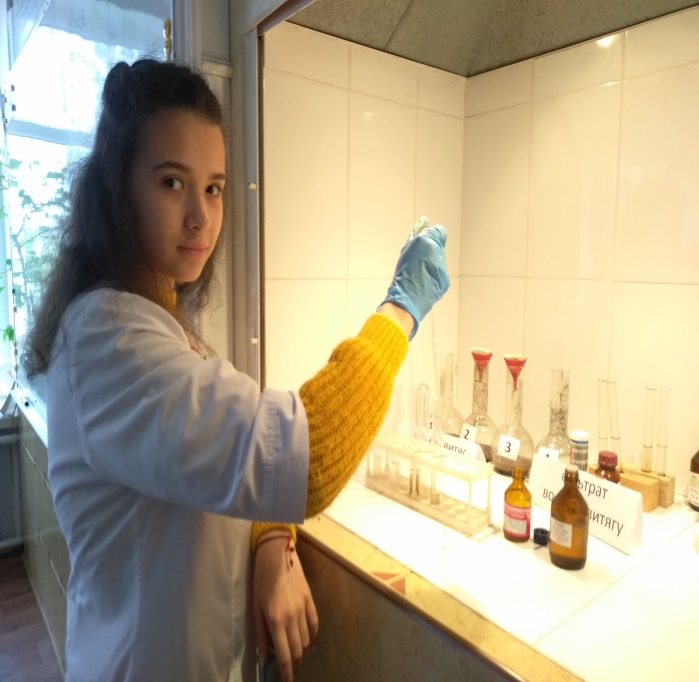 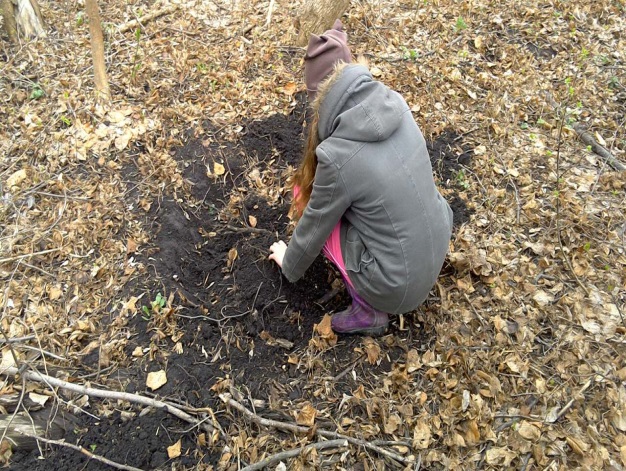